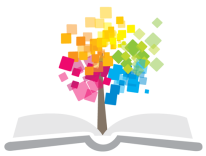 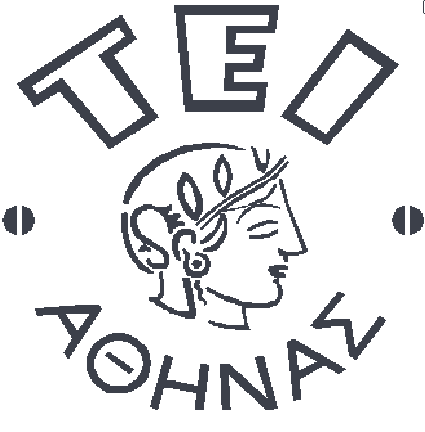 Ανοικτά Ακαδημαϊκά Μαθήματα στο ΤΕΙ Αθήνας
Φυσικοχημικές Μέθοδοι Διάγνωσης Τεκμηρίωσης
Ενότητα 12: Μελέτη Περιπτώσεων  III – Η περίπτωση  των ευρημάτων του επονομαζόμενου «Τάφου του μουσικού» στη Δάφνη, Αρχαιολογικό Μουσείο Πειραιά

Αθηνά Αλεξοπούλου
Τμήμα Συντήρησης Αρχαιοτήτων και Έργων Τέχνης
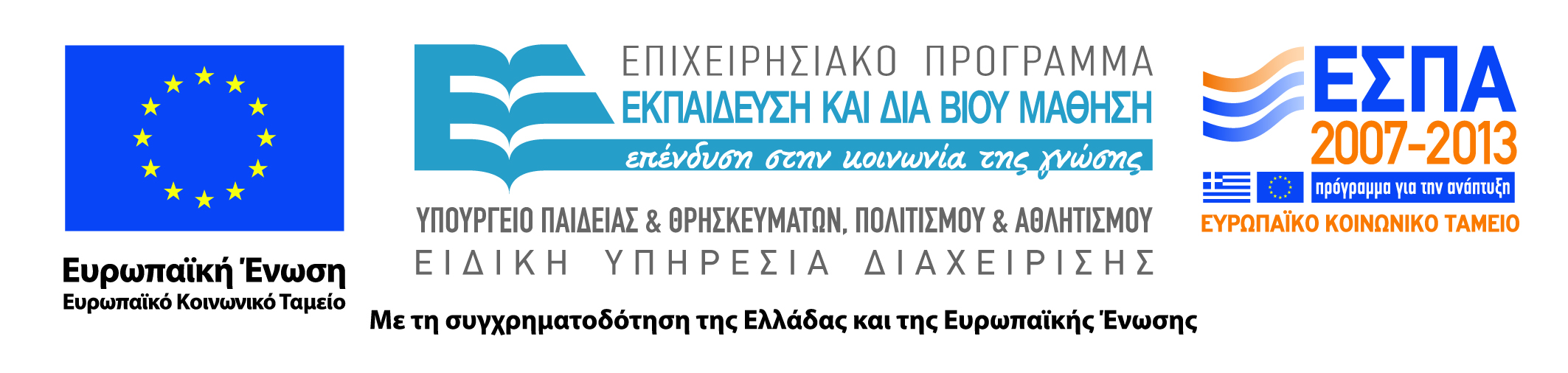 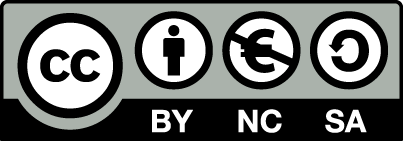 Ιστορικά Στοιχεία
«Greek artist’s grave yields rare papyrus»      
The Times,  25 May 1981

13 και 14 Μαΐου 1981 – ανασκαφή δύο τάφων,  λόγω έργων οδοποιίας επί της Οδού Όλγας 53 στη Δάφνη  που χρονολογούνται στο 430/420 π.Χ. (Βασίλειος Πετράκος, Άγγελος Λιάγκουρας, Δελτίον) 
Οι τάφοι περιελάμβαναν δύο μαρμάρινες σαρκοφάγους και ανήκαν σε νεκροταφείο ήδη γνωστό από τον 19ο αιώνα. Λόγω  της μεγάλης κατασκευαστικής ομοιότητας και γειτνίασης των τάφων διατυπώθηκε η άποψη ότι πρόκειται για οικογενειακή ταφή.
Περιγραφή των Ευρημάτων
Ο τάφος Ι περιείχε μόνο μέρη σκελετού και τέσσερις ληκύθους και ανήκε σε γυναίκα περίπου 40 ετών.
Ο τάφος ΙΙ ανήκε σε νεαρό άνδρα περίπου 20 ετών και  περιείχε:
Τρία μουσικά όργανα: τμήματα άρπας, το κέλυφος μιας χελώνας που χρησίμευε ως ηχείο λύρας και έναν αυλό
Σπαράγματα παπύρου
Τέσσερα ξύλινα κερωμένα πινακίδια και θραύσματα πινακιδίων και ξύλου 
Ένα χάλκινο κονδυλοφόρο και ένα χάλκινο φιαλίδιο
Μια ξύλινη κασετίνα
Μια σιδερένια ξύστρα, σιδερένιο πριόνι
Έξι οστέινους αστραγάλους και δύο χάλκινα ομοιώματα αυτών
Μέρη σκελετού
Λόγω της ύπαρξης των ευρημάτων αυτών και ιδιαίτερα των μουσικών οργάνων, ο τάφος ΙΙ αναφέρεται και ως «Τάφος του Ποιητή»
Ευρήματα του Αρχαιολογικού Μουσείου Πειραιά
Η συντήρηση ολοκληρώθηκε τον Μάρτιο 1982 και παρέμειναν στο Αρχαιολογικό Μουσείο μέχρι 1η Φεβρουαρίου 1996 οπότε μεταφέρθηκαν στο Αρχαιολογικό Μουσείο Πειραιά (αίθουσα 2, 1ος όροφος).
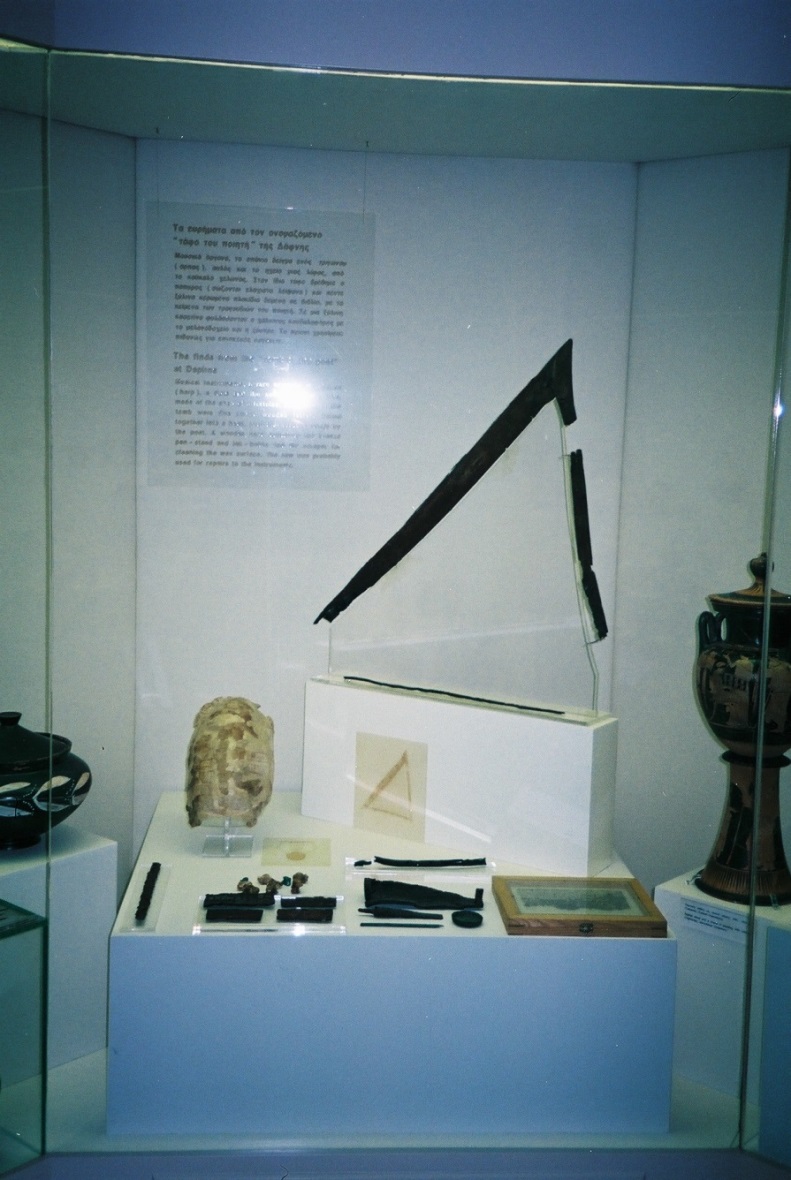 Μελέτη ευρημάτων
Το 2009 με πρωτοβουλία του Ομ. Καθηγητή Dr. Egert Pöhlmann οργανώθηκε ομάδα μελέτης που περιελάμβανε Έλληνες και ξένους ειδικούς επιστήμονες (καθηγητές της αρχαίας ελληνικής γλώσσας, λογοτεχνίας και μουσικής, μουσικολόγους, αρχαιολόγους, αρχαιομέτρες) με σκοπό την μελέτη και τεκμηρίωση των ευρημάτων. H μελέτη άρχισε το 2010 και συνεχίζεται…
Στην παρούσα φάση παρουσιάζονται στοιχεία σχετικά με:
Τον πάπυρο
Τις κερωμένες πινακίδες γραφής
Τις ληκύθους
Ο πάπυρος
Η κατάσταση διατήρησης του παπύρου ήταν πολύ άσχημη. 
«[…] Επρόκειτο πράγματι για πάπυρο τελείως αποσαθρωμένο που είχε μετατραπεί σε άμορφη μάζα. Από τον πάπυρο ήταν σε σχετικά καλύτερη κατάσταση μόνο ένα μικρό κομμάτι διαστάσεων 3x4cm, στο οποίο φαινόταν γραφή».
   «[…] Η κατάσταση διατηρήσεως του παπύρου είναι τέτοια που δεν μπορεί να του συμπεριφερθεί κανείς σα σε πάπυρο. Έχει αποσυντεθεί και μετατραπεί σε οργανικές ενώσεις».
Ο αρχαιότερος πάπυρος με ελληνική γραφή που έχει βρεθεί στον Ελλαδικό χώρο μέχρι τη μελέτη του παπύρου της Δάφνης ήταν ο πάπυρος του Δερβενίου 330-320 π.Χ.
αρχεία του Εθνικού Αρχαιολογικού Μουσείου και τις αναφορές του συντηρητή Αντώνη Γκλίνου
Κατάσταση Διατήρησης Παπύρου (1 από 2)
Οι προσπάθειες που κατέβαλε ο κ. Γκλίνος και ο συνάδελφός του κ. Γερμενίτης για τη διάσωση του παπύρου ήταν αξιοσημείωτες, σε συνεργασία με τον χημικό κ. Ασημενό και το προσωπικό του χημείου του Εθνικού Αρχαιολογικού Μουσείου.
« […]Όσα από τα σπαράγματα διασώθηκαν γίνεται καθημερινώς προσπάθεια αποκολλήσεώς τους γιατί πολλά από αυτά είναι δύο και τρία μαζί».
«[…] Ο αγώνας για τη διάσωση και του μικρότερου τεμαχίου παπύρου που μπορεί να διασωθεί μέχρι και το μεγαλύτερο συνεχίζεται».
Οι αρχικές διαστάσεις του παπύρου ήταν 12cm πλάτος x 3cm διάμετρος
Αρχεία του Εθνικού Αρχαιολογικού Μουσείου και τις αναφορές του συντηρητή Αντώνη Γκλίνου
Κατάσταση Διατήρησης Παπύρου (2 από 2)
Τα μεγαλύτερα κομμάτια  που διασώθηκαν είχαν διαστάσεις: 
4,5cmx3cmx3mm(πάχος), 9cmx4,5cmx4mm(πάχος)

Όλα τα σπαράγματα ακόμα και τα πιο μικρά, στερεώθηκαν σε λινό ύφασμα και τοποθετήθηκαν σε 8 ξύλινα πλαίσια ανάμεσα σε γυάλινες πλάκες.
Πινακίδες (1 από 3)
Συνολικά βρέθηκαν πέντε (5) ορθογώνιες ξύλινες πινακίδες καθώς και πλήθος σπαραγμάτων ξύλινων πινακίδων. 
Τρεις εξ αυτών: 
ΜΠ 7453 Β, 
ΜΠ 7454 Γ και 
ΜΠ 7455 Δ 
έχουν παρόμοιες διαστάσεις 
10x5x0,3cm, φέρουν οπές                                                              κατά μήκος των μεγάλων 
πλευρών τους και αποτελούν
μέρος πολυπτύχου.
Πινακίδες (2 από 3)
Η πινακίδα ΜΠ 7452Α είναι μεγαλύτερη (13,5x5,8x0,4cm) δεν φέρει οπές και αποτελεί μάλλον ξεχωριστή Δέλτο
Πινακίδες (3 από 3)
Το εύρημα Α27047, διαστάσεων 11,5x6,6cm, αποτελείται από ενωμένα σπαράγματα πινακίδας και δεν φέρει οπές. 
Η μια πλευρά είναι επίπεδη και ή άλλη σκαλιστή. Ενδεχομένως αποτελεί εξωτερική πινακίδα πολυπτύχου
Όλες οι όψεις -εκτός από μία- έχουν επίστρωση κεριού, από την οποία σώζονται υπολείμματα με εγχάρακτα γράμματα στην επιφάνειά τους.
Λήκυθοι
Τέσσερις λήκυθοι
Τρεις βρέθηκαν ολόκληρες και η τέταρτη ανασυστάθηκε από σπαράγματα που συγκολλήθηκαν.
Η επιφάνειά τους και τα χρώματα είναι κατεστραμμένη, ενώ τμήματα της διακόσμησης και των μορφών  διακρίνονται ελάχιστα.
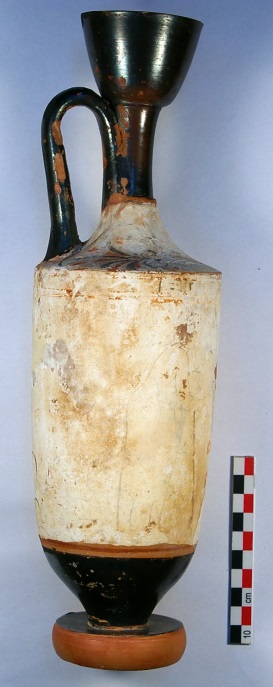 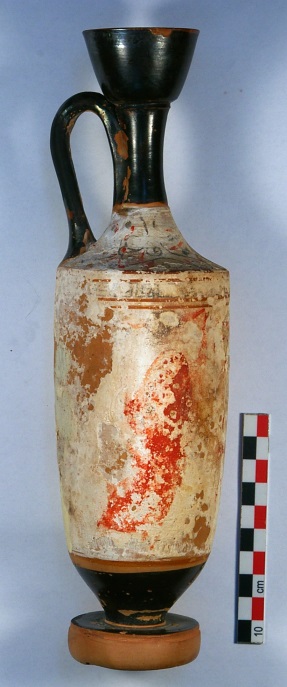 Μεθοδολογία
Σκοπός:
Καταγραφή-τεκμηρίωση της κατάστασης διατήρησης
Μελέτη και αποκάλυψη της γραφής στον πάπυρο και τις πινακίδες
Μελέτη του διακόσμου των ληκύθων

Μέθοδοι:
Κλασικές ειδικές μέθοδοι φωτογράφησης (macro φωτογραφία)
Υπερφασματική απεικόνιση στο ορατό κα ι το εγγύς υπέρυθρο φάσμα με συμμετρικό και εφαπτομενικό φωτισμό (420-1000nm).
Έγχρωμη υπέρυθρη απεικόνιση (FCIR)
In situ εργασίες
Προσεγγίσεις
Λόγω της πληθώρας των σπαραγμάτων του παπύρου και του ιδιαίτερα μικρού μεγέθους τους, ακολουθήθηκαν δύο προσεγγίσεις.
Απεικονίσεις σε συγκεκριμένα μήκη κύματος
ΜΠ8520
Στην πρώτη ελήφθησαν απεικονίσεις επιλεγμένων σπαραγμάτων σε συγκεκριμένα μήκη κύματος (420, 500, 600, 700, 800, 900, 1000nm) με σκοπό την ενδεικτική καταγραφή της ανακλαστικής ικανότητας των αντικειμένων.  (φύση του υλικού και επεμβάσεις συντήρησης)
420nm
600nm
800nm
1000nm
Λήψη φασματικών κύβων
Στη δεύτερη προσέγγιση ελήφθησαν φασματικοί κύβοι με σκοπό τον εντοπισμό εκείνων των φασματικών περιοχών που δίδουν τη μέγιστη πληροφορία. 
Οι φασματικοί κύβοι συνίστανται στην καταγραφή της ανακλαστικής ικανότητας του αντικειμένου σε 34 μήκη κύματος στην περιοχή 420-1000nm με εύρος 20nm. 
Το πλεονέκτημα που παρέχει ο φασματικός κύβος, πέρα από την οπτική πληροφορία, είναι η δυνατότητα καταγραφής της ανακλαστικής ικανότητας του κάθε σημείου και σε μορφή φάσματος.
Spatial (X)
Chromatic
Spatial and Spectral Analysis
Spatial (Y)
Texture
Region
Image Cube
Wavelength
Φασματικός κύβος
Αποτελέσματα
Εντοπισμός και  ανάδειξη γραμμάτων και γραφής στον πάπυρο και τις πινακίδες

Λόγω του πλήθους των απεικονίσεων που ελήφθησαν θα παρουσιαστούν τα χαρακτηριστικότερα και σημαντικότερα παραδείγματα
Αποτελέσματα για τον πάπυρο
19
ΜΠ8518
9cmx4cm, Visible
1000nm macro
FCIR macro
ΜΠ8520
ΜΠ8520 (1 από 4)
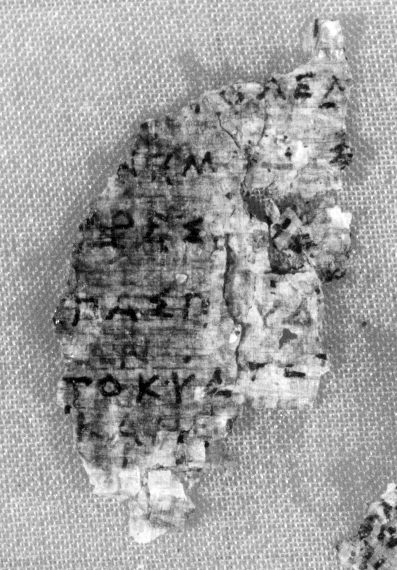 1000nm
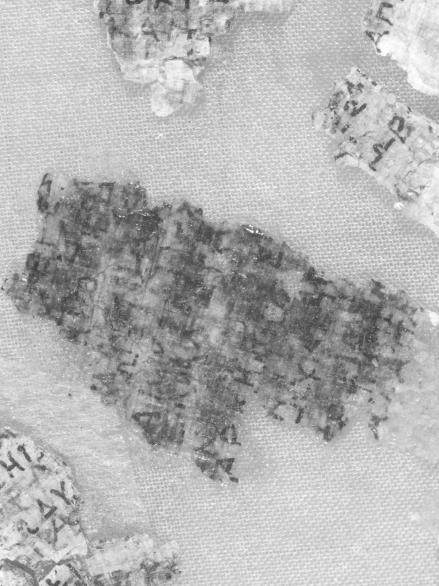 Visible
1000nm
1000nm
ΜΠ8520 (2 από 4)
Visible
1000nm
ΜΠ8520 (3 από 4)
ΜΠ8520 (4 από 4)
ΜΠ8520 FCIR
ΜΠ8523
9cmx4,5cmx4mm
Visible
Τουλάχιστον 5 επάλληλα στρώματα

Γράμματα μικρά  (~2mm) και τακτοποιημένα
1000nm
Ανάγνωση γραφής
Σε όλα τα σπαράγματα εμφανίζονται γράμματα και σε κάποια ολόκληρες συλλαβές και λέξεις.
Σύμφωνα με τους Ε.Pöhlmann και Μ.West 
Ιονικό αλφάβητο καθώς υπάρχουν σαφή παραδείγματα του ήτα και του ωμέγα. Όπως έχει δε αποδειχθεί από την μελέτη διαφόρων επιγραφών το ιονικό αλφάβητο χρησιμοποιείτο από τους μορφωμένους Αθηναίους περίπου 30 χρόνια πριν την επίσημη εισαγωγή του το 403/402 π.Χ. (Ψήφισμα Αρχίνου). 
Η ανάγνωση μυθολογικών ονομάτων παραπέμπει σε ποιητικό κείμενο.
[Pöhlmann E., West M.L., 2012. The Oldest Greek Papyrus and Writing Tablets. 	Fifth-Century Documents from the “Tomb of the Musician” in Attica, Zeitschrift für Papyrologie und Epigraphik 180, 1-16]
Αποτελέσματα για τις πινακίδες
29
ΜΠ7452 (1 από 2)
(13,5x5,8x0,4cm) : καλής ποιότητας ξύλο, λείο ομογενές χωρίς νερά Διάκριση υπολειμμάτων κεριού πινακίδας, διαφοροποίηση από το από υλικό συντήρησης
420nm
Visible
1000nm
ΜΠ7452 (2 από 2)
Γράμματα εγχάρακτα διαστάσεων ύψους  ~1.5mm
Υπερφασματική απεικόνιση στα 1000nm, εφαπτομενικός φωτισμός
ΜΠ7453-5 (13,5x5,8x0,4cm)
Β2
Δ2
Γ2
ΜΠ7453 – Β2
Διαφοροποίηση κεριού στο ορατό λόγω χρώματος, ίδια συμπεριφορά στο υπέρυθρο
Κατάσταση διατήρησης, κρακελέ και ρωγματώσεις του ξύλου δυσχεραίνουν τη διάκριση γραφής σε μακροσκοπικό επίπεδο. 
Βελτίωση αναγνωσιμότητας macro normal raking IR
ΜΠ 7453-Β1 (1 από 2)
Βελτίωση αναγνωσιμότητας macro normal raking IR.
γράμματα εγχάρακτα διαστάσεων ύψους ~1.5mm σε σειρές.
Η πινακίδα φαίνεται να ήταν πυκνογραμμένη καθώς διακρίνονται περίπου 18 γραμμές με περίπου 90 χαρακτήρες ανά γραμμή σε πλάτος 5,3cm.
Η χάραξη των γραμμάτων παραπέμπει σε ένα εξασκημένο χέρι.
ΜΠ7453-Β1 (2 από 2)
Μειωμένο ανάγλυφο λόγω της λείανσης του κεριού με σκοπό την  προετοιμασία αυτού  για τη γραφή.
Αποτελέσματα για τις ληκύθους
Λήκυθοι: Μελέτη του διακόσμου (σχέδιο και χρωστικές)
ΜΠ 4724
visible
1000nm
FCIR
ΜΠ4724 (1 από 2)
980nm
FCIR
420nm
ΜΠ4724 Κατάσταση διατήρησης της επιφάνειας, φθορές και απώλειες χρώματος, σχέδιο μορφής, εντοπισμός χρωστικών.
ΜΠ4724 (2 από 2)
Μαύρο του άνθρακα (σχέδιο), κιννάβαρι ή μίνιο για το έντονο κόκκινο (ενδύματα, ταινία, φυτική διακόσμηση) και 
χρωστικές οξειδίων σιδήρου (κόκκινη ώχρα) για το κόκκινο των γεωμετρικών σχεδίων
Ερμηνεία του κειμένου
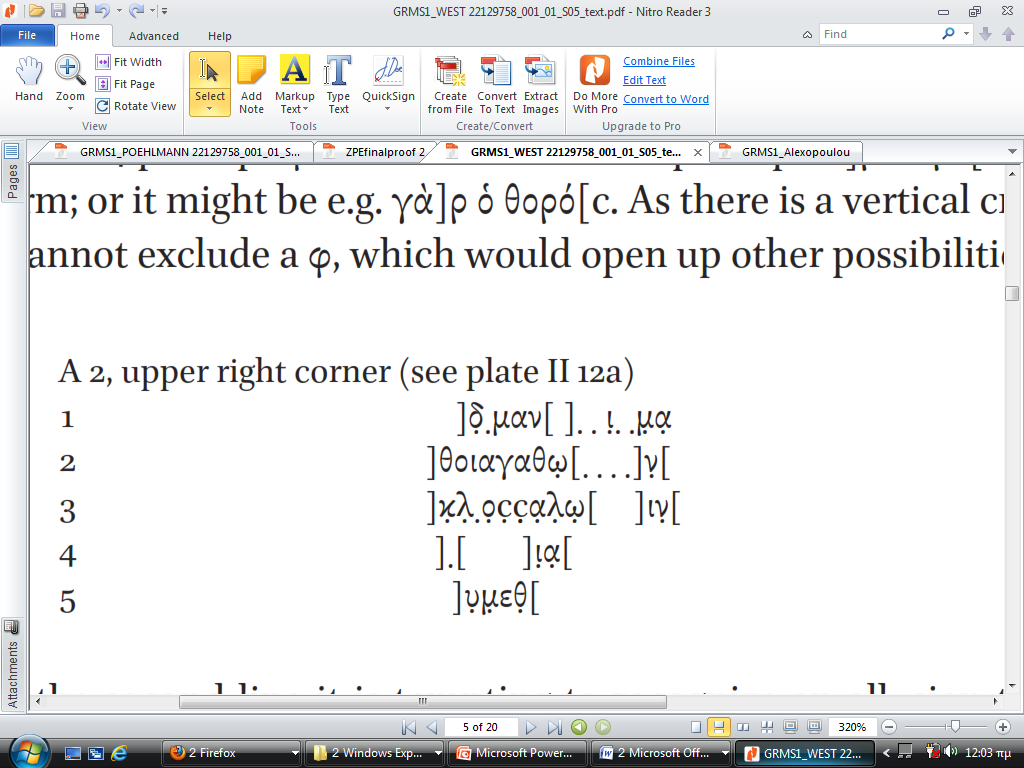 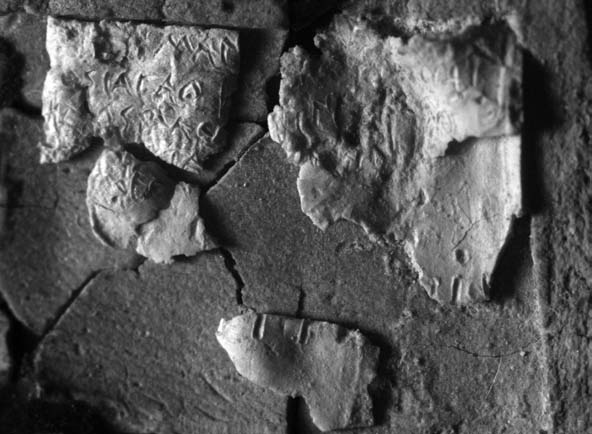 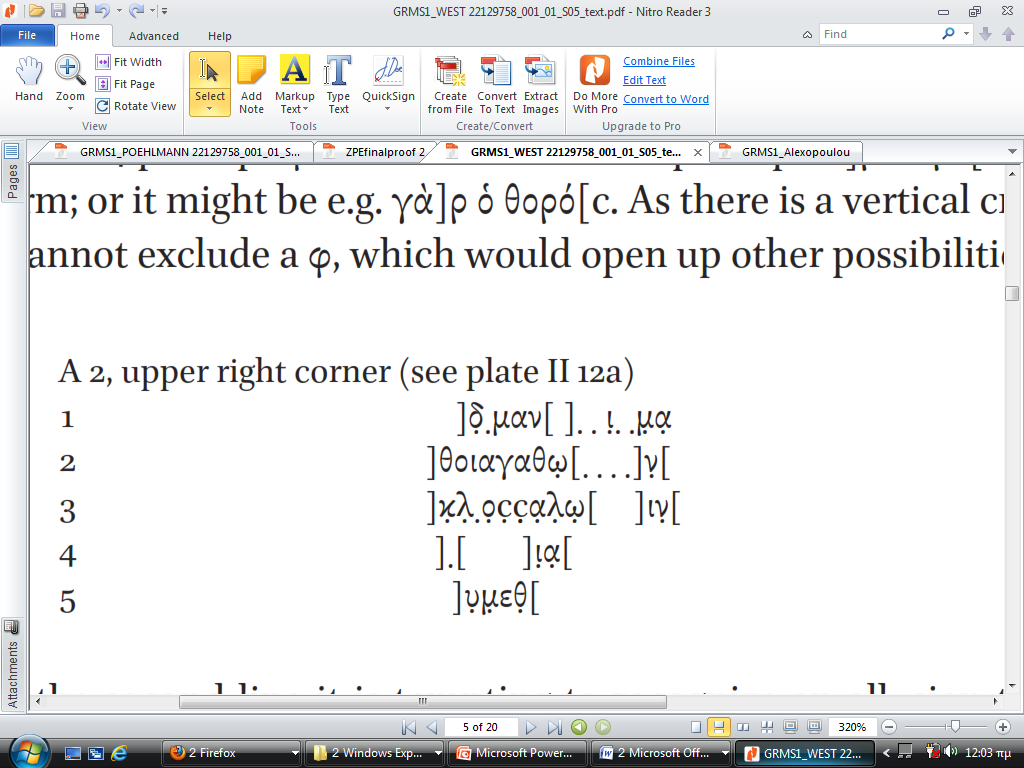 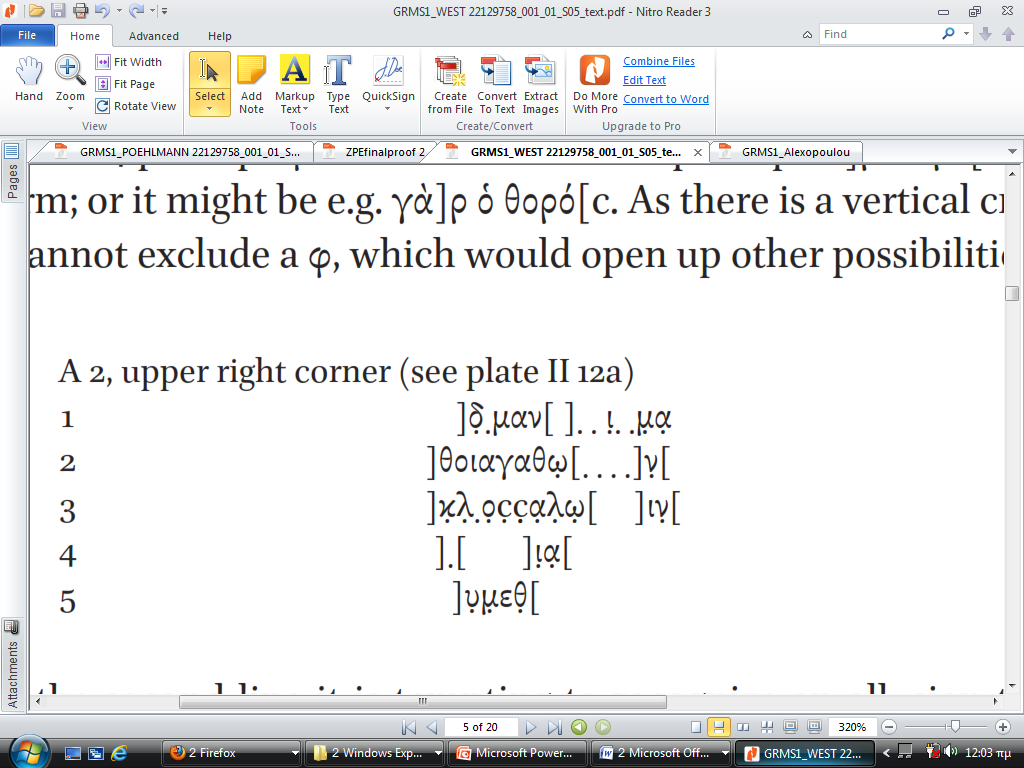 “In the second line it is tempting to recognize an allusion to the magnifĳicent verse spoken by Herakles in the Hesiodic Wedding of Keyx when he arrived uninvited at the wedding feast  “αὐτόματοι δ᾽ ἀγαθοὶ ἀγαθῶν ἐπὶ δαῖταc ἵενται”, "good men come to good men’s banquets of their own accord”. It was a famous line, alluded to by several classical writers”  
[M. West / Greek and Roman Musical Studies 1 (2013) 73-92]
Συμπέρασμα
Η χρήση της σύγχρονης τεχνολογίας και ιδιαίτερα των μη καταστρεπτικών τεχνικών, όπως οι φασματικές απεικονίσεις δίνουν τη δυνατότητα ανάδειξης αρχαιολογικών θησαυρών και ενισχύουν την αρχαιολογική αξία και τη σημασία αυτών στον πολιτισμό.
Τέλος Ενότητας
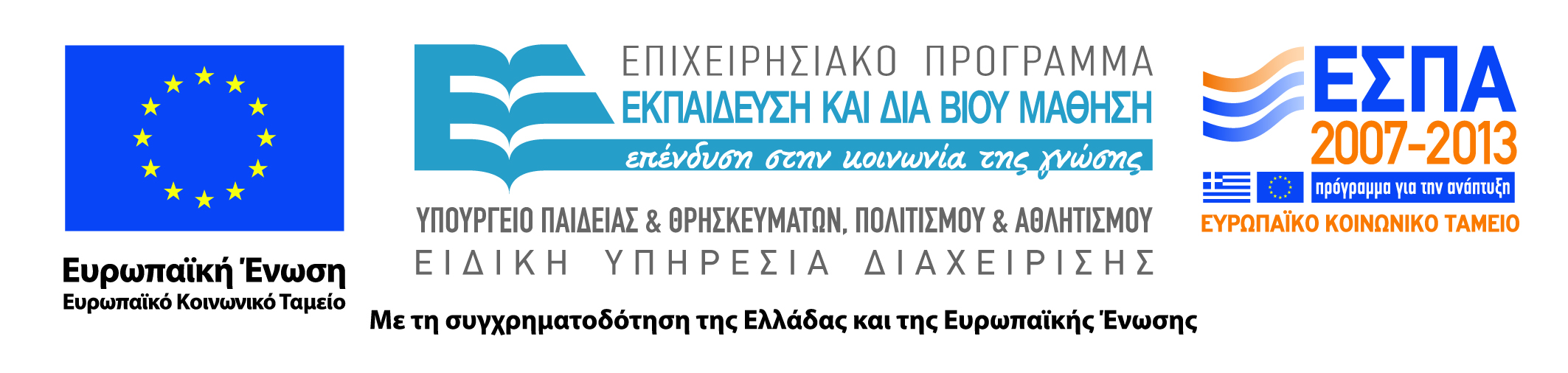 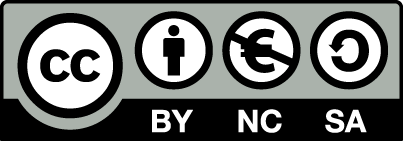 Σημειώματα
Σημείωμα Αναφοράς
Copyright Τεχνολογικό Εκπαιδευτικό Ίδρυμα Αθήνας, Αθηνά Αλεξοπούλου 2014. Αθηνά Αλεξοπούλου. «Φυσικοχημικές Μέθοδοι Διάγνωσης - Τεκμηρίωσης. Ενότητα 12: Μελέτη Περιπτώσεων  III – Η περίπτωση  των ευρημάτων του επονομαζόμενου «Τάφου του μουσικού» στη Δάφνη, Αρχαιολογικό Μουσείο Πειραιά». Έκδοση: 1.0. Αθήνα 2014. Διαθέσιμο από τη δικτυακή διεύθυνση: ocp.teiath.gr.
Σημείωμα Αδειοδότησης
Το παρόν υλικό διατίθεται με τους όρους της άδειας χρήσης Creative Commons Αναφορά, Μη Εμπορική Χρήση Παρόμοια Διανομή 4.0 [1] ή μεταγενέστερη, Διεθνής Έκδοση.   Εξαιρούνται τα αυτοτελή έργα τρίτων π.χ. φωτογραφίες, διαγράμματα κ.λ.π.,  τα οποία εμπεριέχονται σε αυτό και τα οποία αναφέρονται μαζί με τους όρους χρήσης τους στο «Σημείωμα Χρήσης Έργων Τρίτων».
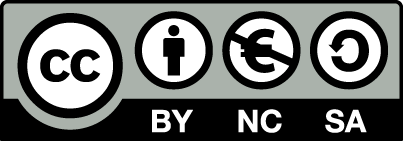 [1] http://creativecommons.org/licenses/by-nc-sa/4.0/ 

Ως Μη Εμπορική ορίζεται η χρήση:
που δεν περιλαμβάνει άμεσο ή έμμεσο οικονομικό όφελος από την χρήση του έργου, για το διανομέα του έργου και αδειοδόχο
που δεν περιλαμβάνει οικονομική συναλλαγή ως προϋπόθεση για τη χρήση ή πρόσβαση στο έργο
που δεν προσπορίζει στο διανομέα του έργου και αδειοδόχο έμμεσο οικονομικό όφελος (π.χ. διαφημίσεις) από την προβολή του έργου σε διαδικτυακό τόπο

Ο δικαιούχος μπορεί να παρέχει στον αδειοδόχο ξεχωριστή άδεια να χρησιμοποιεί το έργο για εμπορική χρήση, εφόσον αυτό του ζητηθεί.
Διατήρηση Σημειωμάτων
Οποιαδήποτε αναπαραγωγή ή διασκευή του υλικού θα πρέπει να συμπεριλαμβάνει:
το Σημείωμα Αναφοράς
το Σημείωμα Αδειοδότησης
τη δήλωση Διατήρησης Σημειωμάτων
το Σημείωμα Χρήσης Έργων Τρίτων (εφόσον υπάρχει)
μαζί με τους συνοδευόμενους υπερσυνδέσμους.
Σημείωμα Χρήσης Έργων Τρίτων (1/2)
Το Έργο αυτό κάνει περιεχομένου από τα ακόλουθα έργα:
A. Alexopoulou and A-A Kaminari, 2012 “Multispectral imaging documentation of the findings of Tomb I and II at Daphne”   Greek and Roman Musical Studies Volume 1, Issue 1, pp 25 –60, Brill 2013
A.A. Alexopoulou, A-A. Kaminari, A. Panagopoulos and E. Poehlmann. 2012, “Multispectral documentation and image processing analysis of the papyrus of Tomb II at Daphne, Greece”  Journal of Archaeological Science,  Vol.40 Issue 2, February 2013, pp.1242-1249, Elsevier Pub.,
A.Alexopoulou, A.Kaminari, A.Panagopoulos, 2013 ‘Multispectral imaging assisted by image processing: a useful tool for the study of ancient writing and sketches on different substrates’ proceedings of  5th IC-MINDT, Athens-Greece
Α. Αλεξοπούλου και Α.-Α. Καμινάρη, 2012  "Mη καταστρεπτική μελέτη και τεκμηρίωση των ευρημάτων των Τάφων I και II, της οδού Όλγας 53 στη Δάφνη".,3rd Symposium on Archeological Research and New Technologies, 3-6 October 2012, Kalamata, Greece
Σημείωμα Χρήσης Έργων Τρίτων (2/2)
Το Έργο αυτό κάνει περιεχομένου από τα ακόλουθα έργα:
Athina Alexopoulou & Agathi Kaminari, 2015, «The evolution of imaging techniques in the study of manuscripts», Manuscript Cultures, No 7, p. 58-68 
Pöhlmann E., 2013, «Excavation dating and content of two tombs in Daphne, Odos Olgas 53, Athens», Greek and Roman Musical Studies, 1: 7-24
Pöhlmann E., West M.L., 2012. «The Oldest Greek Papyrus and Writing Tablets. Fifth-Century Documents from the “Tomb of the Musician” in Attica», Zeitschrift für Papyrologie und Epigraphik 180, 1-16
West M., 2013 «The writing tablets and papyrus from Tomb II in Daphne», Greek and Roman Musical Studies, 1: 73-92
Χρηματοδότηση
Το παρόν εκπαιδευτικό υλικό έχει αναπτυχθεί στo πλαίσιo του εκπαιδευτικού έργου του διδάσκοντα.
Το έργο «Ανοικτά Ακαδημαϊκά Μαθήματα στο Πανεπιστήμιο Αθηνών» έχει χρηματοδοτήσει μόνο την αναδιαμόρφωση του εκπαιδευτικού υλικού. 
Το έργο υλοποιείται στο πλαίσιο του Επιχειρησιακού Προγράμματος «Εκπαίδευση και Δια Βίου Μάθηση» και συγχρηματοδοτείται από την Ευρωπαϊκή Ένωση (Ευρωπαϊκό Κοινωνικό Ταμείο) και από εθνικούς πόρους.
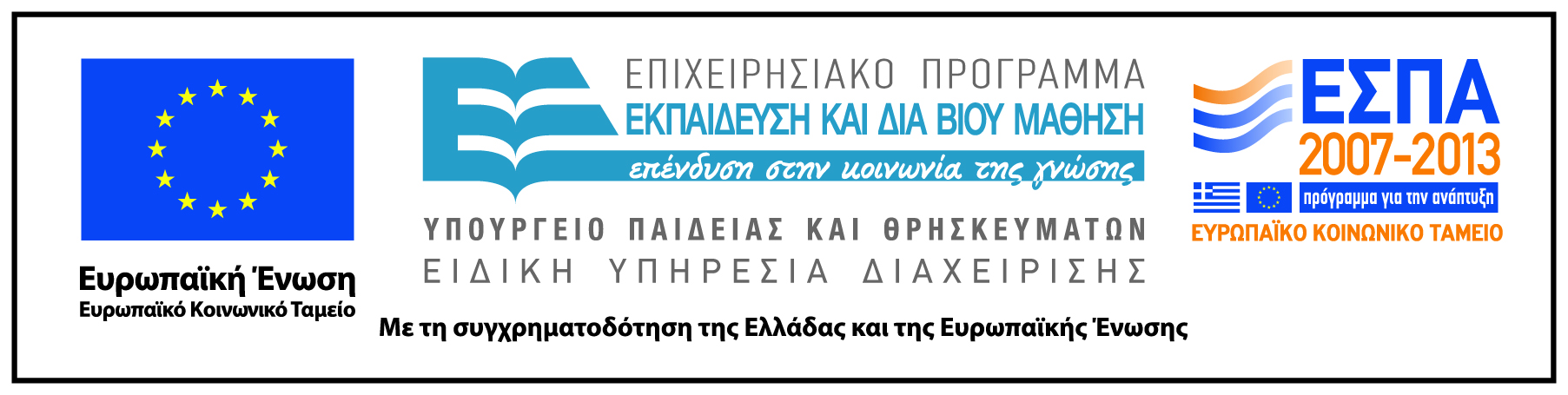